NAWADA VIDHI MAHAVIDYALAYA
Prof. SN Mishra
Assistant Professor
Nawada Vidhi Mahavidyalaya, Nawada Bihar
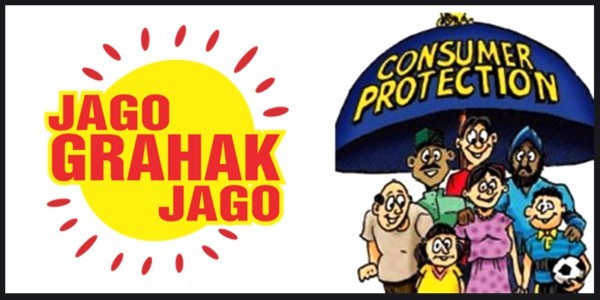 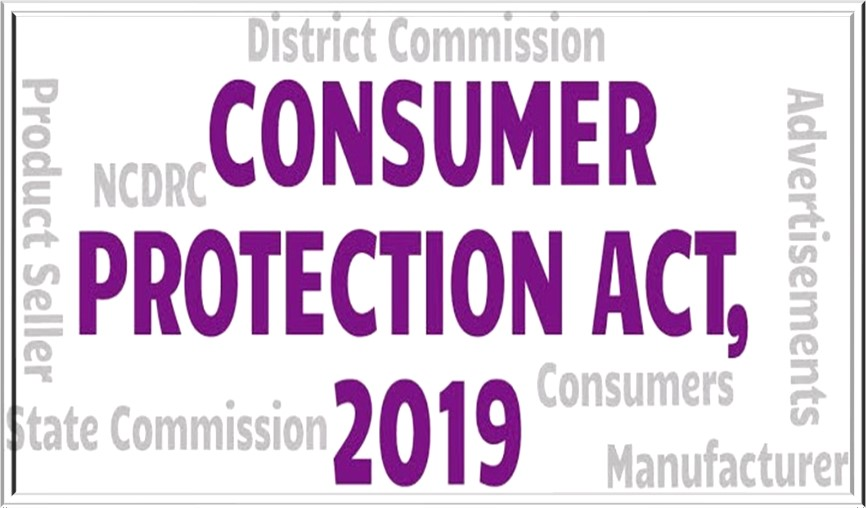 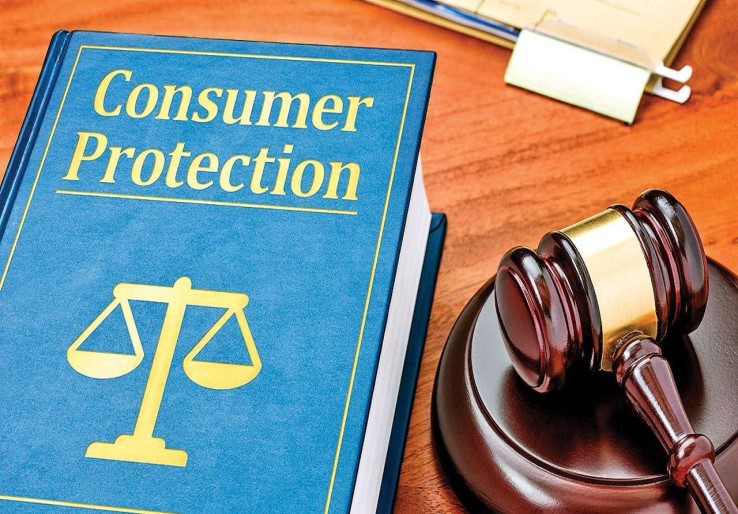 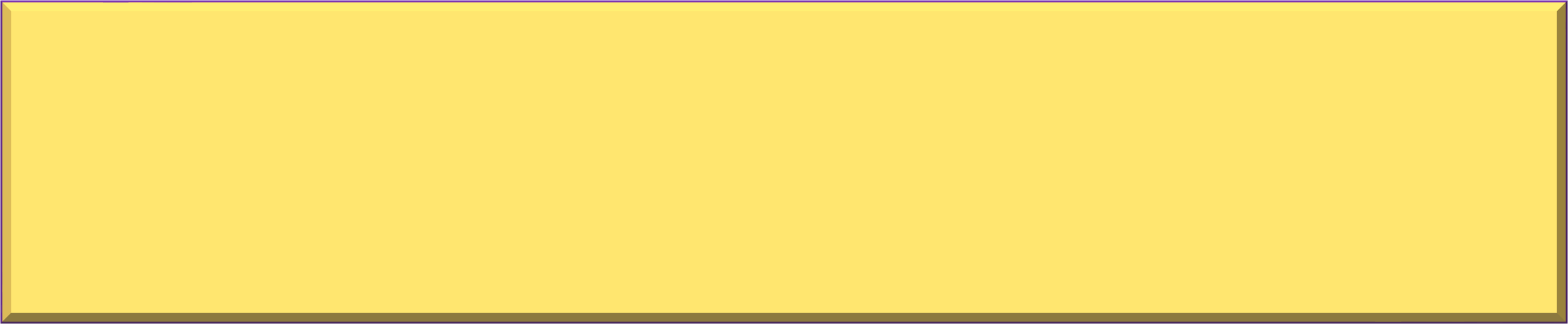 CONSUMER PROTECTION ACT - 2019
INTRODUCTION
The Consumer Protection Act, 2019 has been enacted for the purpose of providing timely and effective administration and settlement of consumer disputes and related matters.
It is a legal force available to customer to enforce their right as consumer.
The  Consumer  Protection  Act  was  initially  enacted  in  1986  and
implemented from April 15, 1987.
	Amendment	on	17.12.2002,	and	implemented	w.e.f.	15th (World Consumers’ Rights Day).
March	2003
Further,  it  was  amended  in  2019  as  ‘The  Consumer  Protection (Amendment) Bill, 2019’. 2019 Act was passed by the Indian Parliament and received the assent of the President on the 9th August, 2019.
This new act replaced the old Consumer Protection Act, 1986.
DEFINITION OF CONSUMER
Consumer means any individual who-
Buys  any  goods  for  a  consideration  which  has  been  paid  or 	promised or partly paid and partly promised; or
Hires or avail of any services for a consideration which has been 	paid or promised or partly paid and partly promised, or under 	any system of deferred payment;
Includes any user of such goods other than the person who buys 	such goods or hires of any services for consideration paid; or
Promised or partly paid or partly promised, or under any system 	of deferred payment, when such use is made with the approval 	of such person.
WHI IS NOT	A CONSUMER ?
Person buying goods for resale.
Person  buying  goods  for  any  commercial purpose.
Person receiving goods/services free or gifts.
Person  enjoying  personal  service  under  a contract(  i.e.-  service  by  employees/maid servants) etc.
CONSUMER DEFINITION CHANGES UNDER ACT, 2019
Those who make purchases online. Endorsement of goods and services, normally done by celebrities, are also covered within the ambit of the 2019 Act.
	In fact, an additional onus has been placed on endorsers, apart from manufacturers and service providers, to prevent false or misleading advertisements.
	The definition of “goods” has been amended to include “food” as defined in the Food Safety and Standards Act, 2006 and included food delivery platforms within the fold of the 2019 Act.
	Interestingly, “telecom” has been added to the definition of “services”  to  bring  telecom  service  providers  within  the purview of the 2019 Act.
CONSUMER DEFINITION CHANGES UNDER ACT, 2019
A significant addition to the 2019 Act is the introduction of “product liability” whereby manufacturers and sellers of products or services have been made responsible to compensate for any harm caused to a consumer by defective products or for deficiency in services.
	Another  newly  introduced  concept  is  that  of  “unfair  contracts” aimed  to  protect  consumers   from  unilaterally  skewed  and unreasonable  contracts  which  lean  in  favour  of  manufacturers  or service providers.
	The  definition  of  “unfair  trade  practices”  has  been  enlarged  to include electronic advertising which is misleading, as well as refusing to  take  back  or  withdraw  defective  goods,  and  to  refund  the consideration within the period stipulated within a period of 30 days.
COVERAGE UNDER THE ACT
Explanation: - For the purposes regarding definition of consumer;
The expression "commercial purpose" does not include use by a person of goods bought and used by him exclusively for the purpose of earning his livelihood, by means of self-employment;
The  expressions  "buys  any  goods"  and  "hires  or  avails  any services" includes offline or online transactions through electronic means or by tele-shopping or direct selling or multi-level marketing;
Coverage:  All  goods  and  services  including  banking,  insurance, transport, processing, electricity, professional such as physicians etc. in private, public and cooperative sectors are covered under this Act. All banking services are covered due to their being essential services.
RIGHTS OF CONSUMERS
The act provides following rights to the consumers;
To  have  information  about  the  quantity,  quality, 	purity,  potency,  price,  and  standard  of  goods  or 	services;
To be protected from hazardous goods and services;
To	be	protected	from	unfair	or	restrictive	trade 	practices;
To have a variety of goods or services at competitive 	prices;
To have the right to consumer awareness.
CONSUMER PROTECTION COUNCIL
To promote and protect the right of the    consumers,    councils    are established.   Their   scope   is   not regarding  directly  dealing  with  the consumer  complaints  at  initial  or appellate scope but to promote and protect the rights of consumer.
OBJECTIVE OF THE COUNCILS
The  objectives  of  the  Councils  under  Consumer  Protection  Act  is  to promote and protect the rights of the consumers such as:-
	The right to be protected against the marketing of goods and services which are hazardous to life and property.
	The right to be informed about the quality, quantity, potency, purity, standard and price of goods or services, as the case may be so as to protect the consumer against unfair trade practices;
	The right to be assured, wherever possible, access to a variety of goods and services at competitive prices;
	The right to seek redressal against unfair trade practices or restrictive trade practices or unscrupulous exploitation of consumers; and The right to consumer education.
CENTRAL CONSUMER PROTECTION COUNCIL
The Central Government has established a council known as	the	Central	Consumer	Protection	Council,	called	the
Central	Council.	The	Central	Council	consist	of	the
following:
The Minister-In-charge of the Consumer Affairs in the Central Government shall be the Chairman of the council, and
Such member of other official or non-official members representing such interests as may be prescribed.
The Central Council shall meet as and when necessary but at least once in a year.
STATE CONSUMER PROTECTION COUNCIL
The State Government has established a council known as the State Consumer Protection Council, called the State Council. The State Council consist of the following:
The Minister-In-charge of the Consumer Affairs in the State Government shall be the Chairman of the council,
Such  member  of  other  official  or  non-official  members representing such interests as may be prescribed by the State Government, and
Such  member  of  other  official  or  non-official  members  not exceeding ten as may be nominated by Central Government.
The State Council shall meet as and when necessary but at least twice in a year.
DISTRICT CONSUMER PROTECTION COUNCIL
The State Government has established a council known as the District Consumer Protection Council in every district, called the  District  Council.  The  District  Council  consist  of  the following:
The Collector of the District shall be the Chairman of the council,
Such  member  of  other  official  or  non-official  members representing such interests as may be prescribed by the State Government, and
The State Council shall meet as and when necessary but at least twice in a year.
CENTRAL CONSUMER PROTECTION AUTHORITY (CCPA)
One of the most significant additions to the 2019 Act is to establish Central  Consumer  Protection  Authority  (CCPA)  with  the  following features;
The Central Authority shall consist of a Chief Commissioner and other Commissioners as may be prescribed, to be appointed by the Central Government.
The Central Authority shall have an Investigation Wing headed by a Director  General  for  the  purpose  of  conducting  inquiry  or investigation under this Act.
The CCPA has to regulate, protect and enforce the interest of the consumers and matters related to unfair trade practices.
CENTRAL CONSUMER PROTECTION AUTHORITY (CCPA)
The CCPA has been provided with vast powers to inquire, investigate and take action against violations of the 2019 Act.
	Another  significant  power  the  CCPA  has  been  showered  with,  is  the power  to  take  action  and  impose  penalty  against  misleading  and  false advertisement as well as against any endorser of such advertisement.
	It means the CCPA can now initiate action against the celebrities who have  endorsed  such  misleading and false  advertisement  provided such celebrities failed to carry out any due diligence before participating in such advertisements.
	The CCPA may impose a penalty of up to Rs.10 Lakhs for first violation and up to Rs.50 Lakhs on every subsequent violation on a manufacturer or an endorser, for a false or misleading advertisement.
	In addition to this, such manufacturer or endorser may be sentenced to imprisonment for upto two years.
WHO CAN FILE A COMPLAINT ?
A consumer (individually or jointly), any voluntary consumer organisation, Central or State Governments.
	Limitation  period  is  2  years  from  the date of cause of action i.e. purchase of goods/hiring of services.
PROCEDURE
A simple written complaint in duplicate with full name  and  address  of  opposite  party  narrating facts of the complaint along with copies of the supporting  documents  and  details  of  relief sought.
No Court Fee is charged.
	Engaging of Lawyer is not necessary, consumer or anyone can represent his case.
CONSUMER CAN FILL HIS COMPLAIN IN THE FOLLOWING CONSUMER COMMISSION
District Commission: A District Commission established by the State Government  in  each  district  of  the  State  by  notification.  The  District Commission have jurisdiction to entertain complaints where the value of the goods or services paid as consideration does not exceed Rs. 1 Crore.
State Commission: Each State Commission shall consist of a President and not less than four members. complaints where the value of the goods or services paid as consideration, exceeds rupees one crore, but does not exceed rupees ten crore.
National  Commission:  The  National  Commission  shall  consist  of  a President and not less than four members. complaints where the value of the goods or services paid as consideration, exceeds rupees one crore, but does not exceed rupees ten crore.
PECUNIARY JURISDICTION
.
CONSUMER MEDIATION CELL
Another provision introduced by the 2019 Act to ensure speedy resolution of disputes  is  to  provide  for  referring  the  disputes  to  mediation.  The  Consumer Commission shall refer the matter to mediation on written consent of both the parties.
The State Government shall establish a consumer mediation cell to be attached to each of the District/State Commissions of that State.  The Central Government shall  establish  a  consumer  mediation  cell  to  be  attached  to  the  National Commission. Every consumer mediation cell shall maintain:
a list of empanelled mediators;
a list of cases handled by the cell;
record of proceeding; and
any other information as may be specified by regulations.
The Commission shall within seven days of the receipt of the settlement report pass suitable order recording such settlement of consumer dispute and dispose of the matter accordingly.
RELIEF BY DISTRICT COMMISSION
If, after the proceeding conducted the District Commission is satisfied about the complaint, it shall issue an order to the opposite party directing him:
To remove the defect pointed out from the goods;
To removal of deficiencies in services;
To replacement by new goods free from defects;
To refund of price/ charges etc.;
	To   pay   such   amount   as   may   be   awarded   as compensation  to  the  consumer  for  any  loss  or  injury suffered by the consumer, due to the negligence of the opposite party.
APPEAL AGAIST THE ORDER
Any person may appeal to State Commission against the award of District  Commission  within  45  days  from  the  date  of  order  after Deposit amount is 50% of the amount.
	Any person may appeal to National Commission against the award of State Commission within 30 days from the date of order after Deposit amount is 50% of the amount.
	Any  person  may  appeal  to  Supreme  Court  against  National Commission  within  30  days  from  the  date  of  order  after  Deposit amount is 50% of the amount.
	A person aggrieved by any order passed by the Central Authority may file an appeal to the National Commission within a period of thirty days from the date of receipt of such order.
TIME LIMIT FOR ACTION
NAWADA VIDHI MAHAVIDYALAYA
Thank You